FIRST FIVE ARE SACRED.
Complete your Do Now in 3.5 minutes.
Place your PW in the top right corner of your desk.
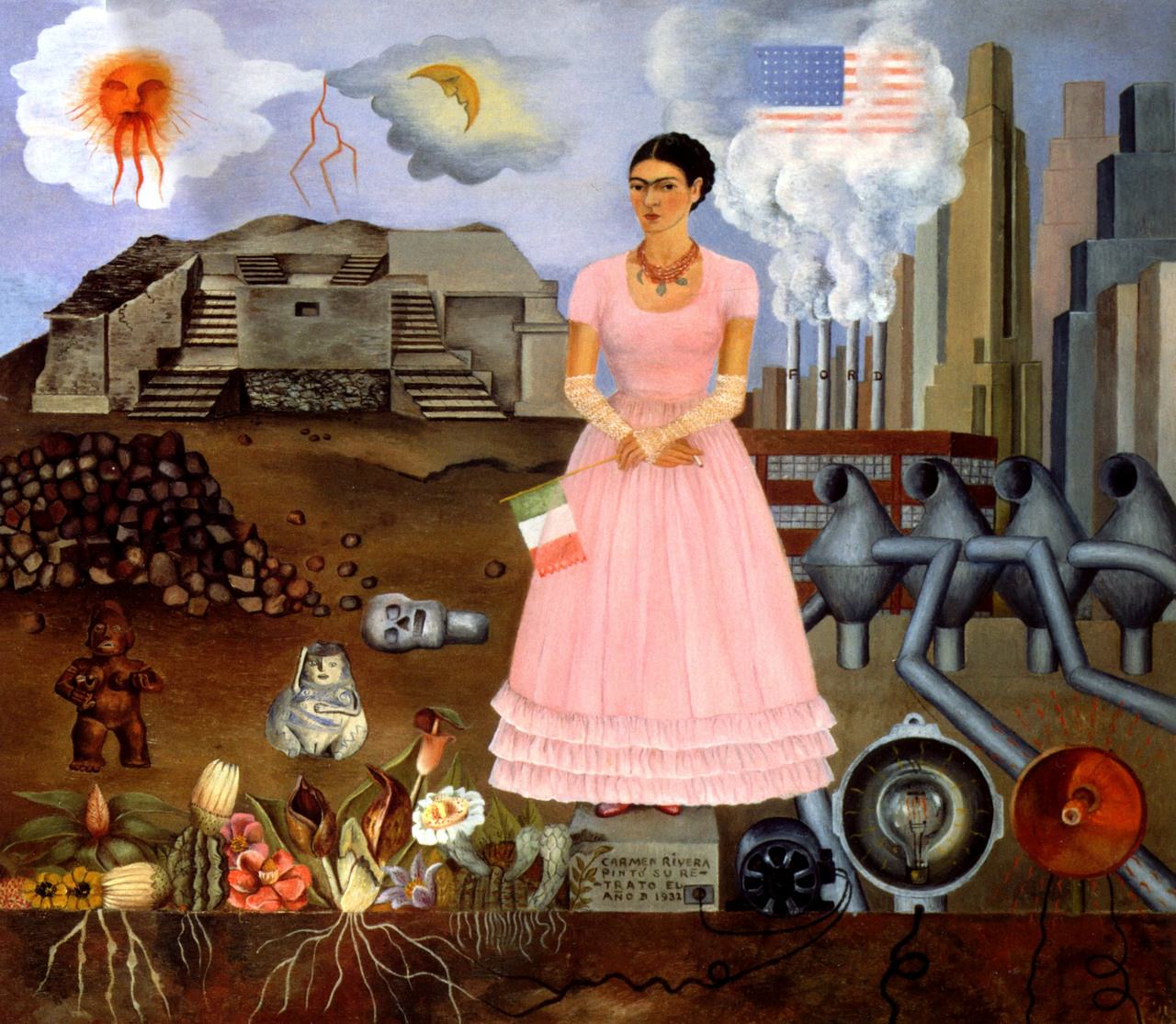 What can you infer about Frida’s identity? Who is she? What kind of person? How do you know?
Self Portrait Along the Border Line Between Mexico and the United States, 1932 by Frida Kahlo
“We must run while others walk.”
OBJECTIVE

SWBAT analyze Sandra Cisneros’ “My Name” to inspire a personal freewrite.
AGENDA

You & Your Name

Freewrite
Agenda
You & Your Name

Freewrite
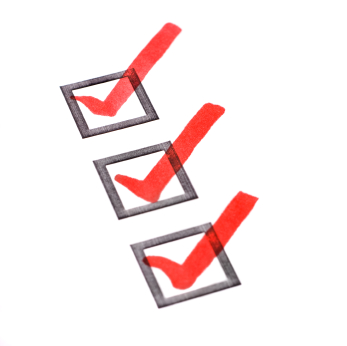 Sandra Cisneros
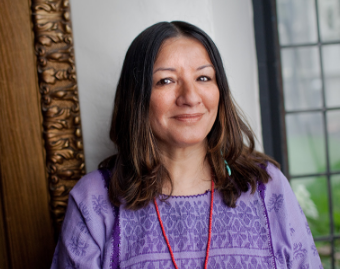 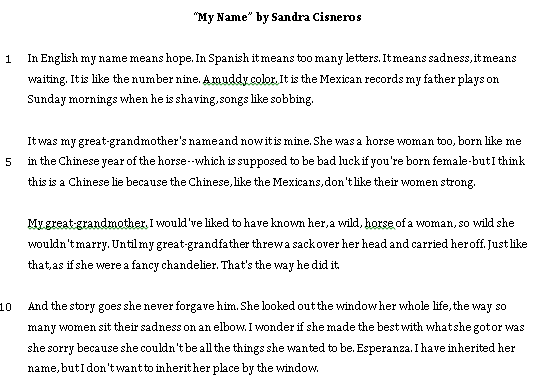 “My Name” Questions
Describe the speaker.

Write a 1-sentence summary of this piece.

What is the tone of this passage?

Are names important? Why or why not?
You & Your Name
What is the connection between your name and your sense of self/identity? 

In what ways is your name meaningful (or not)?
You & Your Name
2 pages handwritten

Written format of your choice
Essay
Poem

Follow writing conventions

Descriptive, personal, original
Agenda
You & Your Name

Freewrite
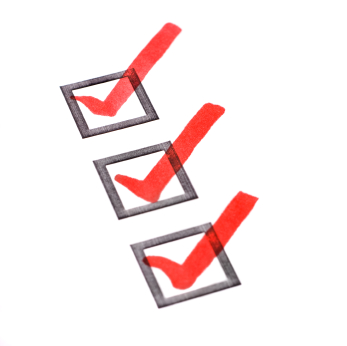 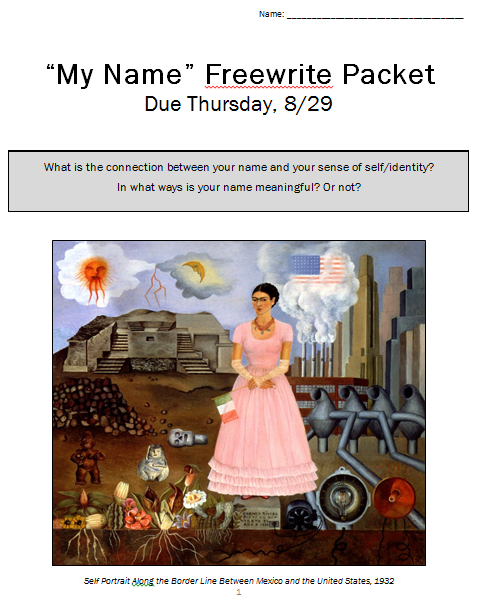 Endnotes
"Self Portrait Along the Border Line Between Mexico and the United States, 1932" by Frida Kahlo. Uncommon Schools does not own the copyright in “Self Portrait Along the Border Line Between Mexico and the United States, 1932” and claims no copyright on this material. The material is being used exclusively for non-profit educational purposes under fair use principles in U.S. Copyright law. The user should make the judgment about whether this material may be used under fair use/fair dealing permissions in the user’s country.
 
“My Name” by Sandra Cisneros. Uncommon Schools does not own the copyright in “My Name” and claims no copyright on this material. The material is being used exclusively for non-profit educational purposes under fair use principles in U.S. Copyright law. The user should make the judgment about whether this material may be used under fair use/fair dealing permissions in the user’s country.